Bronxial astma.
Bronxial astma – tənəffüs sisteminin xroniki infeksion-allergik mənşəli xəstəliyidir. 

Bronxial astma traxeya və bronxların müxtəlif qıcıqlandırıcılara qarşı həssaslığının artması nəticəsində tənəffüs yollarının obstruksiyası deməkdir.
Bu zaman vəzili apparatın hipersekresiyası, saya əzələlərin spazmı, selikli qişaların ödemi inkişaf edir.

 Bütün bunlar kəskin tənəffüs çatmamazlığına gətirib çıxarır və özünü ekspirator təngənəfəslik kimi göstərir.

 Bronxial astma tutmalarla gedir, kəskinləşmə dövrü simptomsus dövrlərlə növbələşir.
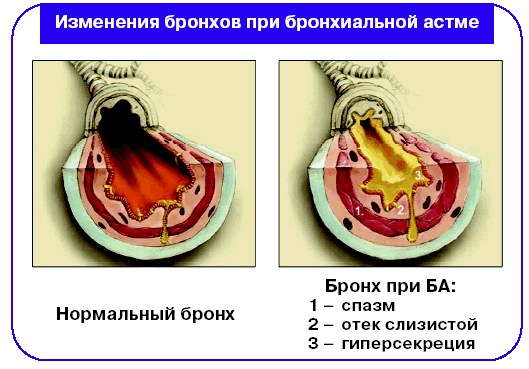 Patogenez.

Tənəffüs yollarının həssaslığının artmasına və astma tutmasına səbəb ola biləcək 7 qrup qıcıqlandırıcı ayırd edilir:

allergenlər, 
farmakoloji preparatlar, 
 ətraf mühit faktorları, 
 istehsalat tullantıları, 
 infeksiyalar, 
 fiziki iş , 
 emosional faktorlar.
Allergenlər:  astmanın oyanmasına səbəb olan qıcıqlandırıcıların çoxu havadadır. 
  Əgər orqanizm sensibilizə olunubsa, çox az miqdar antigen lazımdır ki, xəstəlik kəskinləşsin. 
  Antigen ağ ciyərlərin səthindəki tosqun hüceyrələrə təsir edir, onlar da hipersensibilizasiya mediatorlarının azad olunmasına (histamin, bradikinin, leykotrien, prostoqlandin) səbəb olur. 
  Bu mediatorlar da öz növbəsində intensiv iltihabi reaksiyaya, tənəffüs yollarının saya əzələlərinin spazmına, bronxial kapillyarların keçiriciliyinin artmasına gətirib çıxarır.
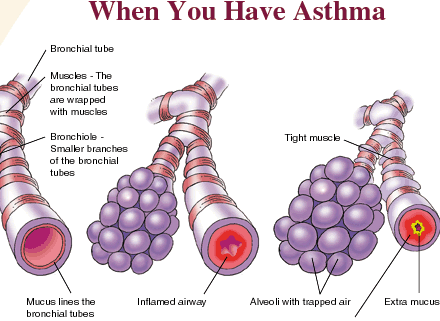 Farmakoloji preparatlar: astma tutmasına daha çox səbəb olan dərman preparatlarına aiddir: 1) asetilsalisil turşusu, 2) tartrazin (boyaq maddəsi), 3) β – adrenergik reseptorların antoqonistləri  (Atenolol, Betaksolol, Esmolol), 4) sulfanilamidlər.Ətraf mühit faktorları  dedikdə atmosferin çirklənməsi nəzərdə tutulur.İstehsalat tullantılarından daha çox metal duzları (nikel, xrom, platin), taxta istehsalı , farmaseptik tozlar aiddir.İnfeksiyalardan ən çox respirator virus infeksiyaları kəskin astma tutmasına səbəb olur. Belə xəstələrin orqanizminin  infeksiyaya qarşı müqavimətini artırmaq üçün immunoterapiya aparılır.
Fiziki yükdən asılı olan astmada xəstələrə idman məşğələləri təyin olunur.Emosional faktorlar  astmalı xəstənin vəziyyətini də belə xəstələrə psixoterapiya, psixotrop, yaxşılaşdıra və ya pisləşdirə bilər.    Ona görə sedativ preparatlar, elektroyuxu, vaqosimpatik və paravertebral novokain blokadası təyin olunur.
Klinika.Xəstələr fit verən tənəffüsdən, öskürəkdən, hava çatmamazlığından, döş qəfəsinin sıxılmasından şikayət edirlər. Xəstəliyin klinikasında əsas rolu tutmalar oynayır. Xəstəliyin əvvəlində tutmalar qısa müddətli olub, bir neçə dəqiqədən yarım saata qədər davam edir. Sonralar daha uzun sürüb, sutkalarla davam edə və astmatik statusa keçə bilər.
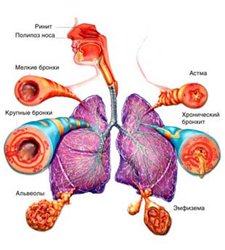 Astma üçün xarakter olan simptomlar triadası: tənəffüsün pozulması,  öskürək  və  xırıltı.Tutmalar adətən gecələr, gözlənilmədən, bəzən aydın olmayan əlamətlərlə başlayır. Boğulma kəskin başlayır və sürətlə artır (zökəm, boğazda acışma,dəridə qaşınma). Xəstə əvvəl döş qəfəsində sıxılma hiss edir, çox vaxt quru öskürək əmələ gəlir. Tənəffüs sərtləşir, tənəffüsün hər 2 fazasında xırıltılar aydın eşidilir. Nəfəs vermə müddəti nəfəs almadan 2 – 4 dəfə çox artır, tənəffüs tezləşir, taxikardiya və zəif sistolik hipertenziya meydana çıxır.
Uzun çəkən və ya güclü tutmalar zamanı yardımçı əzələlər aktivləşir, xəstə ortopnoe vəziyyəti alır. 	Auskultasiya zamanı sərt tənəffüs, müxtəlif ölçülü quru xırıltılar bəzən hətta kənardan belə eşidilir.Paradoksal nəbz müşahidə olunur.	Tutma qurtardıqda qatı bəlğəm ifraz olunur. Bəlğəm bəzən tənəffüs yollarının distal hissəsinin formasında olur (Kurşman spiralı). Mikroskop altında Şarko – Leyden kristalları və eozinofillər aşkar olunur.	Ekstremal şəraitdə xırıltılar azalır, hətta itə bilər. Öskürək effektivliyini itirir, təngnəfəslilik yaranır, tənəffüs yolları seliklə tutulur, boğulma baş verir. Bu zaman ağ ciyərlərin mexaniki ventilyasiyası tələb oluna bilər.
Differensial diaqnostika.   Döş qəfəsinin müəyyən bir hissəsində lokallaşan,öskürək tutmaları ilə müşaiyət olunan daimi xırıltılar endobronxial prosesin – yad cisim, yad törəmə və ya bronxun stenozunun əlamətidir.    Sol mədəciyin kəskin çatmamazlığı simptomları bəzən bronxial asrma kimi qiymətləndirilir. Lakin ağ ciyərin aşağı paylarındakı yaş xırıltılar, çapma ritmi, bəlğəmdə qan izləri düzgün diaqnoz qoymağa yardım edir.
Bronxial astma zamanı istifadə olunan dərman preparatları 5 əsas qrupa bölünür:1) β adrenergik aqonistlər     ( β adrenomimetiklər) 2) metilksantinlər3) antixolinergetiklər4) qlükokortikoidlər5) xrom preparatları
1)β adrenomimetiklər :a) saligeninlər – albuterol, salbutamol, ventolinb) katexolaminlər – adrenalin, izoprenalin, izotarinc) rekorsinollar – alupent, astmopent, brikanil, berotek, terbutalin 2) Metilksantinlər: teofillin, eufillin (aminofillin)3) Antixolinergetiklər (xolinolitiklər): atrovent     (ipratropium bromid)4) Qlükokortikoidlər: prednizolon,hidrokortizon.5) Xrom preparatları: kromalin Na (İntal)
Müalicə.Daimi müalicə:    Antihistamin preparatlar, inhalyasion kortikosteroidlər, inhalyasion β adrenomimetiklərlə yanaşı iltihab əleyhinə terapiyanın əsasını təşkil edir.     İnhalyasion β adrenomimetiklərdən albuterol (salbutamol), terbutalin (brikanil) və ya metoproterenol (alupent) 4 – 6 saatdan bir 2 nəfəs təyin edilir.     İnhalyasion kortikosteroidlərdən tutmaların profilaktikası üçün istifadə olunur ( beklometazon, triamsinolon, kenaloq, flunizolid) . 2 nəfəsdən gündə 4 dəfə təyin olunur.    Kromolin Na fiziki qıcıqdan oyanan astmalarda yaxşı səmərə verir. 2 nəfəsdən gündə 4 dəfə təyin olunur.
İnhalyasion maddələr kömək etmədikdə teofillin müalicəyə əlavə olunur. 200 – 400 mq gündə 2 dəfə daxilə təyin olunur.   Astma tutmasından sonra tənəffüs yollarının keçiriciliyi bərpa olunub, xəstənin vəziyyəti stabilləşdikdən sonra parenteral steroidin yerinə daxilə prednizon ( deltazon) 40 – 60 mq gündə 1 dəfə təyin olunur. Dozanı tədricən azaldır və inhalyasion kortikosteroidlərlə əvəz edirlər.   Metotreksat (revmatreks, meksat, treksat) – şiş əleyhinə preparatdır, steroiddən asılı astmalarda steroidin dozasının azaldılmasına və xəstənin vəziyyətinin stabilləşməsinə səbəb olur.
Astma tutmalarının müalicəsi. Yüngül boğulma tutmalarının qarşısını almaq üçün daxilə eufillin həbi, antastman, no – şpa, papaverin, qalidor təyin edilir.Xəstənin fikrini yayındırmaq ( söhbət, ayağını isti suya qoymaq, xardal yaxması), bəzən adrenalin törəmələri ilə (izoprenalin, orsiprenalin, heksadrenalin, ventolin, berotek) inhalyasiya səmərəli olur.Bu pillədə iltihab əleyhinə terapiyaya ehtiyac yoxdur.
Orta ağırlıqlı boğulma tutmalarını qarşısını almaq üçün:0,1% li adrenalin məhlulu 0,5 – 1ml dəri altına və ya aerozol istifadə olunur. 2 – 3 dəq – yə təsir göstərir və təsir müddəti 1 saat davam edir (bəzi xəstələrə gün ərzində 10 dəfəyədək istifadə olunur).
Adrenalinə əks göstəriş olduqda hipertoniya xəstəliyində, ÜİX adrenalinin törəmələrindən (  orsiprenalin (alupent),  heksaprenalin ( ipradol), ventolin( salbutamol), berotek (fenoterol)) istifadə olunur. Alupent inyeksiya şəklində ( 0,5mq) və aerozol (2%,5% məhlulu, 1mq – dək) işlənir. Ventolin( salbutamol), berotek (fenoterol) aerozoldur. İpradol vena daxilinə 5 – 10 mkq (1 – 2 amp) istifadə olunur.
Adrenalin və onun törəmələrindən effekt alınmadıqda eufillindən 2,4% li məhlulu 10ml v/d istifadə olunur.  Eufillinin əlavə təsirinə qarşı ( ürək bulanma, qusma, ürəkdə ağrı) 2%li papaverin 2ml, 2%li no – şpa 2ml, 1%li dibazol 4 – 6 ml istifadə olunur.  Xəstədə allergik əlamətlər olduqda antihistamin terapiyadan: ə/d və ya v/d dimedrol , suprastin və ya pipolfendən istifadə olunur.
İltihab əleyhinə terapiyaya daxildir: Qlükokortikosteroidlərin tək və ya β2 – aqonistlərlə kombinasiyalı inhalyasiyasıβ2 – aqonistləri teofillinlə əvəz etmək olar.Alternativ olaraq : antixolinergetik preparatlar və ya antixolinergetiklərin β2 – aqonistlərlə kombinasiyalı inhalyasiyası.
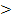 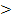 Boğulma tutmalarının ağır formasında anestezioloji reanimatoloji briqada çağrılmalıdır.	Tutmanın ağırlığının göstəricilərinə tənəfüsün sayının 1 dəq – də 30, ÜDS - 120 , sistolik arterial təzyiqin nəfəs alma və vermə zamanı  18 mm.cv.st.- dan çox fərqlənməsi aiddir.
Hospitalaqədəq dövrdə vena daxilinə :  Adrenalin, eufillin adi dozada.  Alupent – 0,5mq, 1 ml 0,9% NaCL – da yavaş - yavaş 5 dəq ərzində və ya 5 – 20 mq 250 ml 5% li qlükozada dəqiqədə 10 – 15 damcı sürəti ilə v/d vurulur.Ipradol   1 – 2 amp 5 dəq ərzində  v/d vurulur.Yanaşı olaraq qlükokortikoid hormonlar – prednizolon 30 – 60 mq, hidrokortizon 100 – 250 mq  250 – 500 ml 5%li qlükozada v/d vurulur.